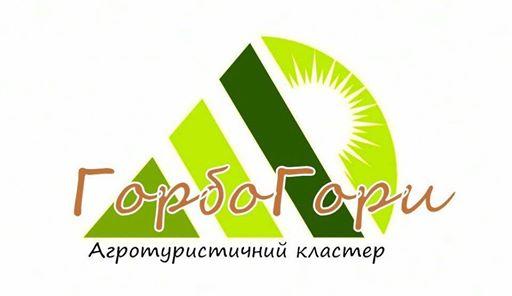 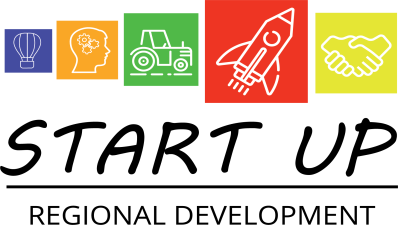 ПРОЕКТ СЕКТОРАЛЬНОЇ ПІДТРИМКИ: РОЗВИТОК СІЛЬСЬКОГО ПІДПРИЄМНИЦТВА ТА ІНФРАСТРУКТУРИ АГРОТУРИСТИЧНОГО КЛАСТЕРА “ГОРБОГОРИ”
ЗАГАЛЬНІ ВІДОМОСТІ
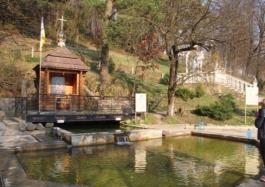 АГРОТУРИСТИЧНИЙ КЛАСТЕР «ГОРБОГОРИ»
створений за ініціативи місцевих фермерів, в тому числі учасників АТО і об’єднує території 3-х селищних рад
ПРОЕКТОМ ПЕРЕДБАЧАЄТЬСЯ

Розвиток виробництва сільськогосподарської продукції з доданою вартістю

Розвиток сільськогосподарського агротуризму

Розвиток тваринництва, овочівництва, ягідівництва, рибництва

Відкриття фермерського магазину

Розвиток супутніх послуг

Створення 70 робочих місць
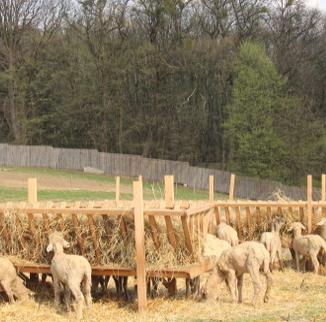 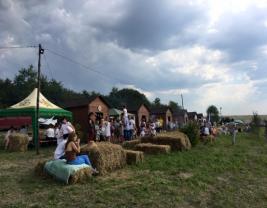 27,6 млн грн
в т.ч. співфінансування 2,7 млн. грн
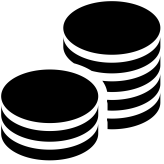 ЦІЛЬ 1. Зростання обсягів збуту сільськогосподарської продукції, виробленої учасниками кластера
створення системи логістики сільськогосподарської та ремісницької продукції, виробленої учасниками кластера

фермерська кав’ярня, крамниця продукції місцевих фермерів та туристично-інформаційний центр кластера

інтернет-магазин фермерської продукції при інтернет-порталі кластера «ГорбоГори»
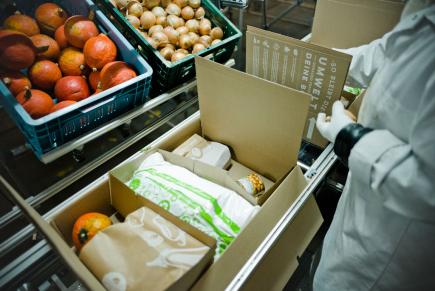 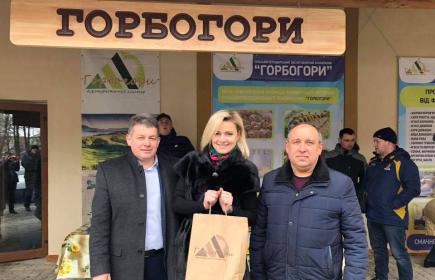 ЦІЛЬ 2. Зростання площ земельсільськогосподарського та рекреаційного призначення, залучених до екологічного й органічного сільськогосподарського виробництв
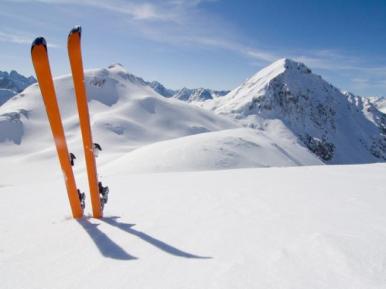 розчищення земельних ділянок, що не використовувалися внаслідок заліснення (близько 14% земельних паїв)

підготовлення ділянок під прокладання лижної траси

упорядкування ґрунтових доріг
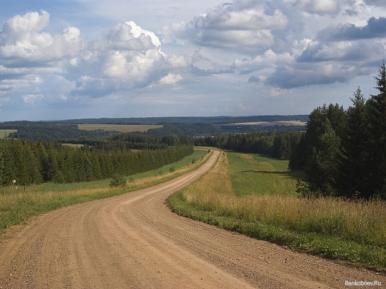 ЦІЛЬ 3. Збільшення попиту на продукти та послуги, вироблені на території агротуристичного кластера
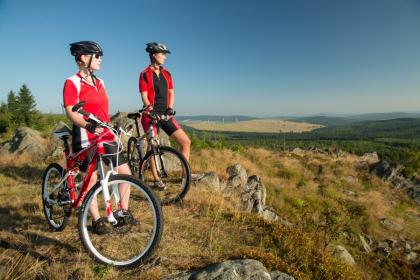 2 велосипедні, 1 кінний, 2 пішохідні маршрути активного туризму та лижна траса

функціонуючий туристичний інформаційний центр (ТІЦ) кластера «ГорбоГори»

відкриття Майстер-школи «Місто майстрів» у спеціально побудованому приміщенні 

розвиток та промоція бренду «ГорбоГори»
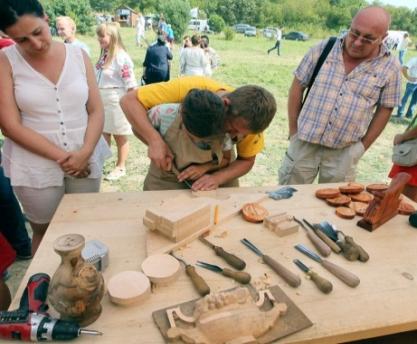 ЦІЛЬ 4-5. Підвищення потенціалу людських ресурсів кластеру та розвиток кластерних інституцій
активізація підприємницьких ініціатив у альтернативних сферах економічної діяльності (вирощування органічної продукції, надання послуг розміщення і харчування, виготовлення ремісницької продукції, надання послуг прокату велосипедів, лижного спорядження, коней) 

Підвищення освітнього рівня людських ресурсів

Стратегія та програма розвитку кластеру до 2022 року
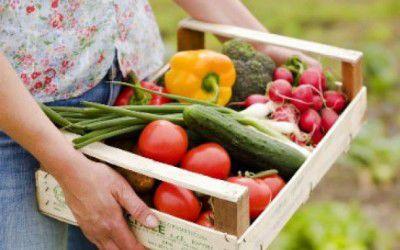 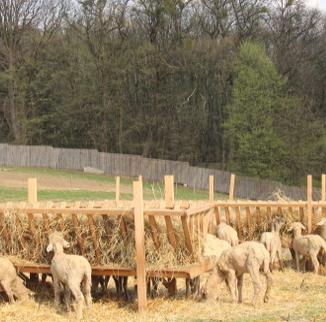